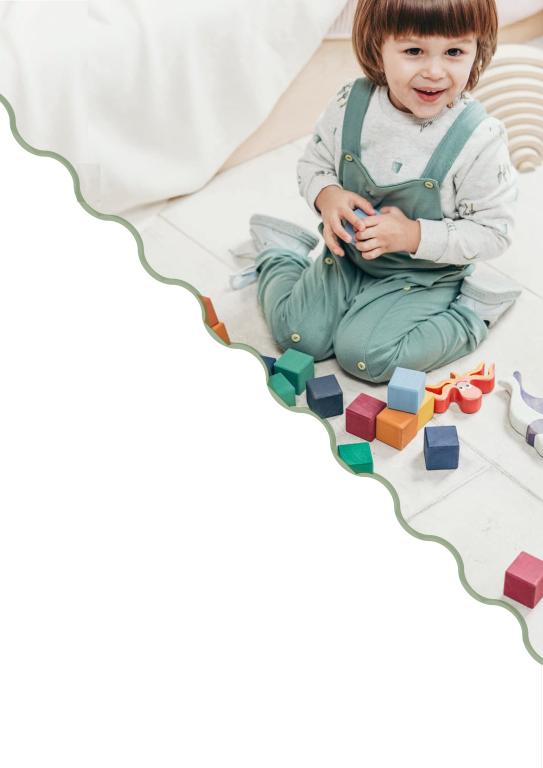 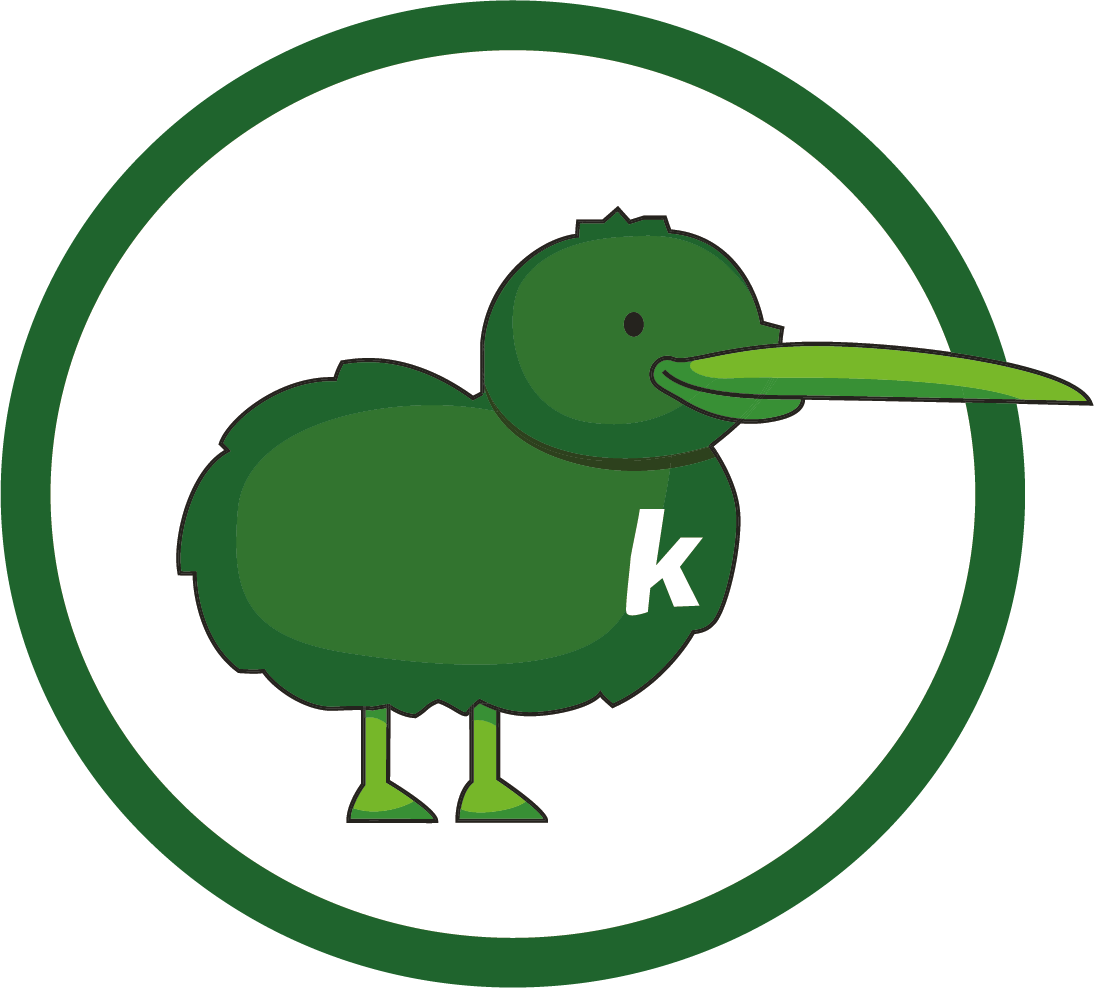 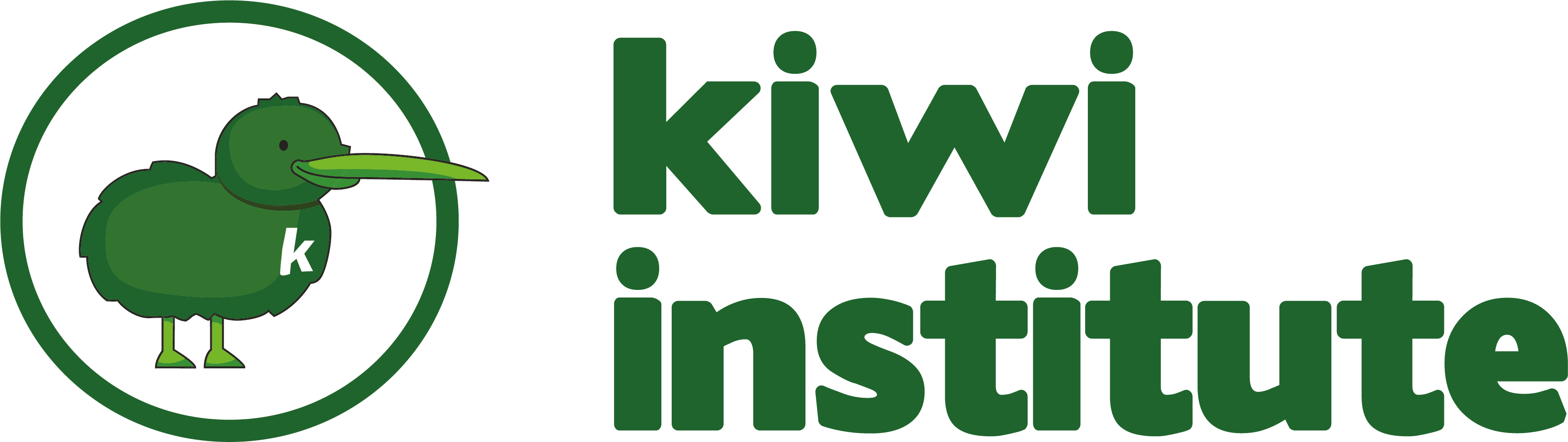 DEVENIR GESTIONNAIRE DE CRÈCHE (niveau 2)
www.kiwi-institute.com
PRÉSENTATION
Niveau 2 : GESTION

Cette formation est proposée dans la cadre d’une création/reprise micro-crèche/crèche.
Elle a pour but de vous permettre de gérer votre structure quotidien.
CONDITIONS
Avoir suivi la formation Niveau 1 « conduite de projet ».
PROGRAMME
Le projet d’accueil
Le projet éducatif
Le projet social et de développement durable
Les différents acteurs intervenant dans le projet
Le fonctionnement quotidien d’une crèche
Le logiciel de gestion
Le personnel
La pédagogie Itinérance Ludique
Les protocoles
Les affichages
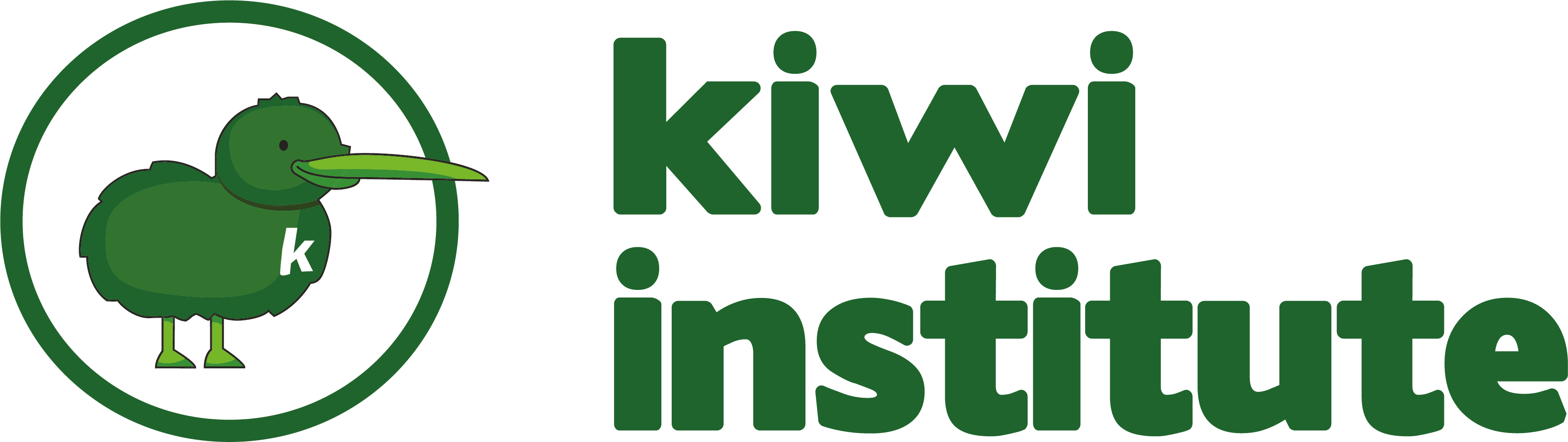 OBJECTIFS  DE LA FORMATION
À la fin de la formation les stagiaires seront en mesure de :
Gérer le quotidien d’une structure d’accueil petite enfance
Mettre en œuvre le projet d’établissement dans son ensemble
Organiser le fonctionnement de la crèche
Accueillir les familles et gérer la liste d’attente
Etablir des contrats et effectuer la facturation
Maîtriser le logiciel de gestion 
Assurer le recrutement du personnel y compris les remplaçants
Etablir les fiches de postes des différents professionnels
Gérer les plannings des professionnels
Mettre en place les interventions extérieures
Connaître et faire appliquer les orientations pédagogiques retenues
Connaître et faire appliquer les processus qualité
Connaître la législation du travail
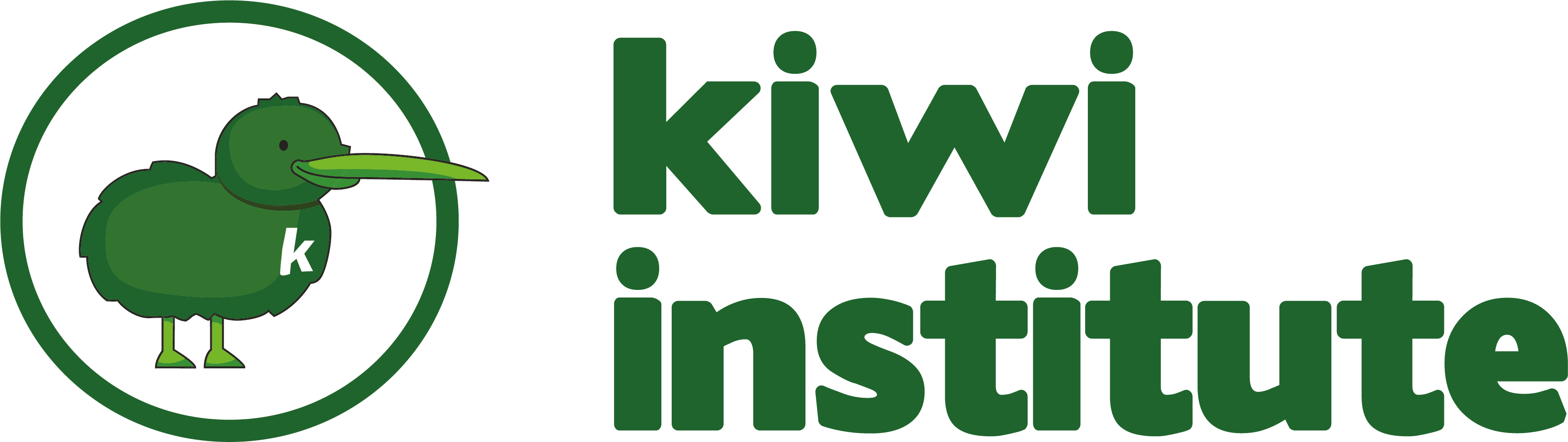 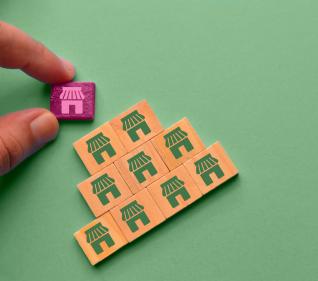 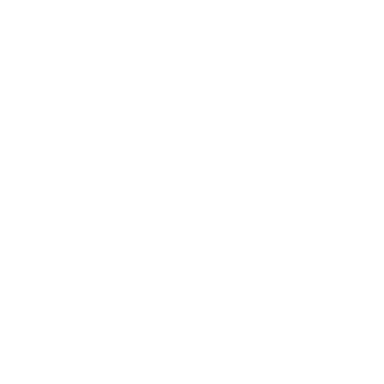 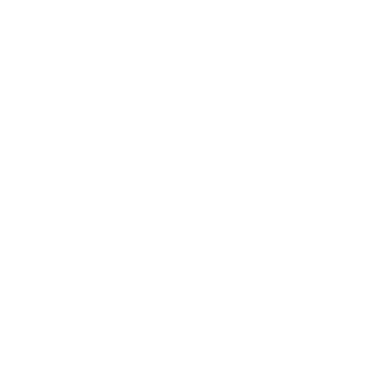 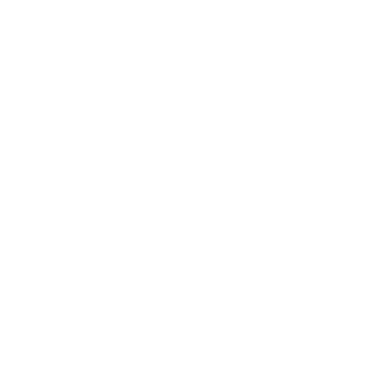 FORMATION
DURÉE
CALENDRIER
Ce cours est d’une durée de 5 jours
 (5 x 7heures)
En présentiel au centre Kiwi Institute  42 avenue Kléber, Paris 16ème
Planning disponible sur le site de l’organisme.
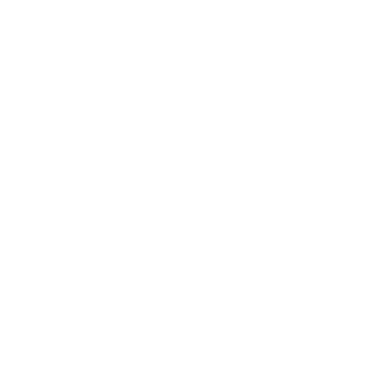 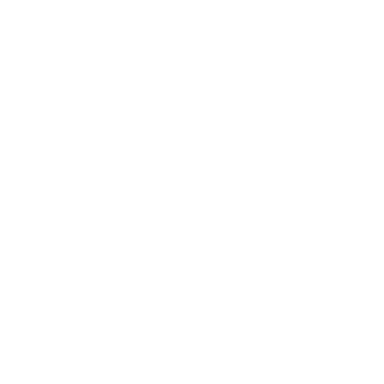 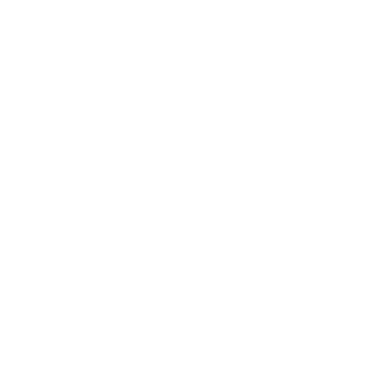 MODALITÉ D’EXAMEN
TARIF
ÉVALUATION
2000 euros TTC
Formation éligible au CPF
Questionnaire d’évaluation en fin de session.
À l’issue de la formation, le stagiaire reçoit une attestation.
CONTACT
Vanessa  VIGNE MLEKUS
Responsable développement 
Tél : 0805 696 396 /  06 29 14 64 80
v.mlekus@joey-group.com
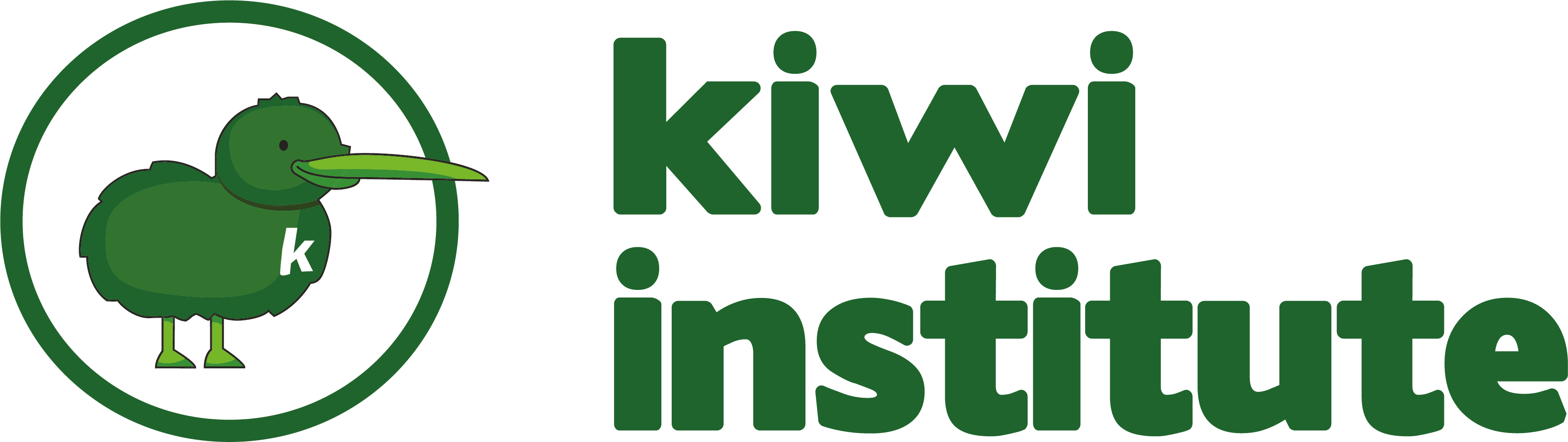 www.kiwi-institute.com